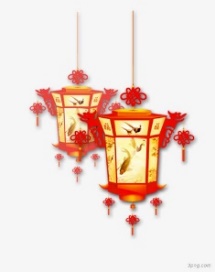 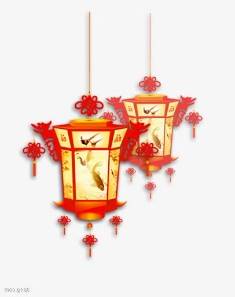 農曆八月十五日是中秋節，我們分享自己的花燈後，一起運用不同的圖工技巧製作花燈和進行賞燈會，猜猜燈謎和玩花燈，多快樂啊！
中秋佳節人月兩團圓
我們一起探索中秋節的
時令水果和物品，真有趣！
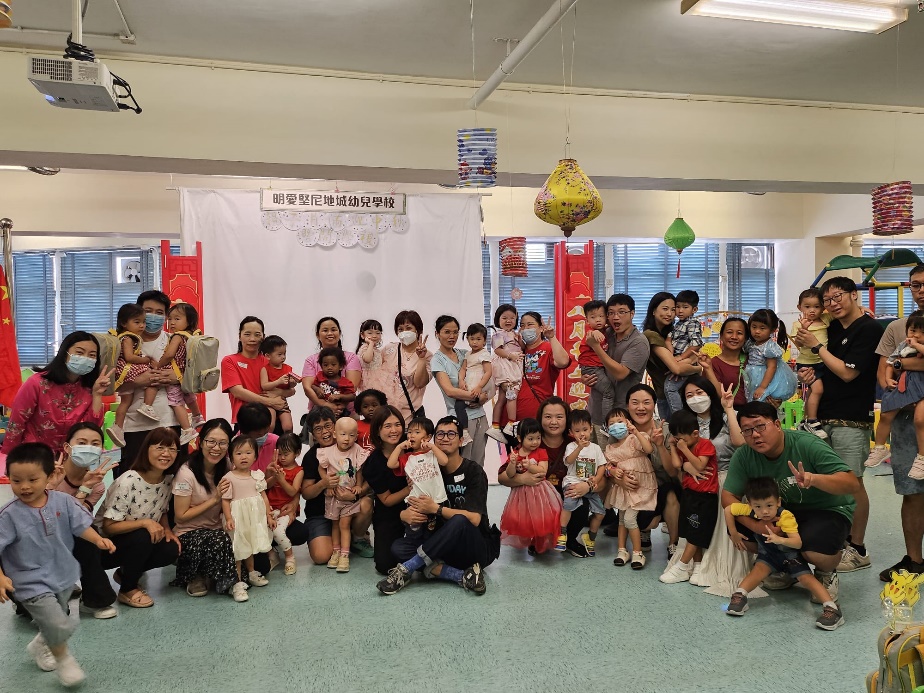 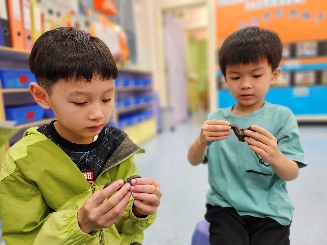 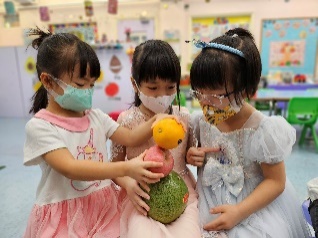 我愛吃月餅!
我和爸爸一起製作月餅!
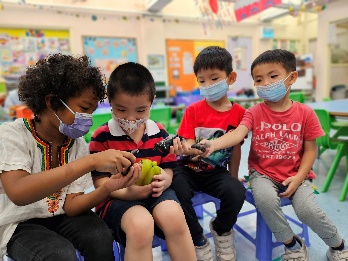 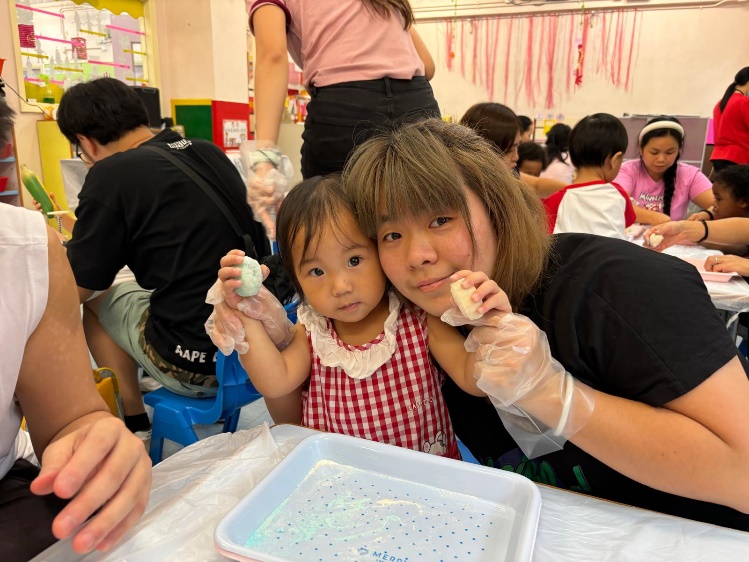 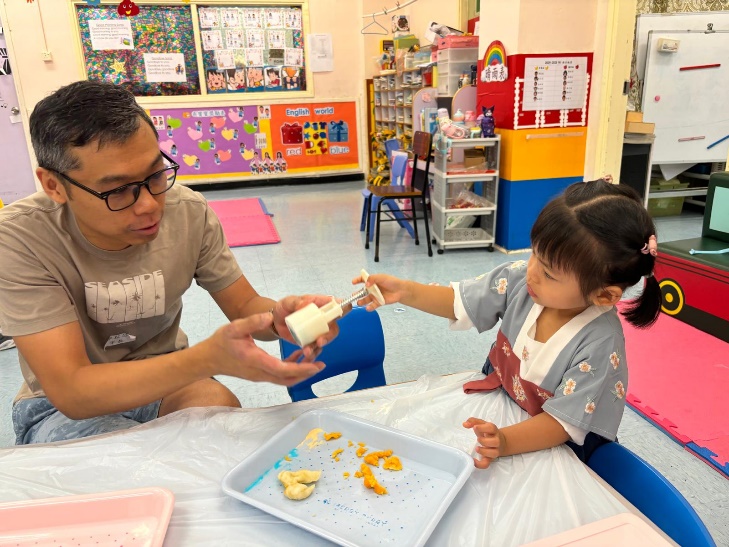 中秋節我帶花燈去玩!
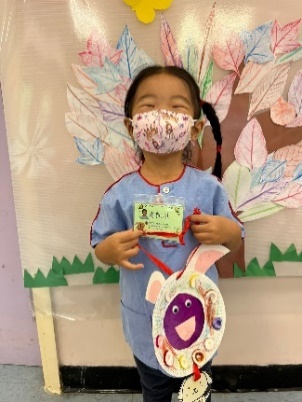 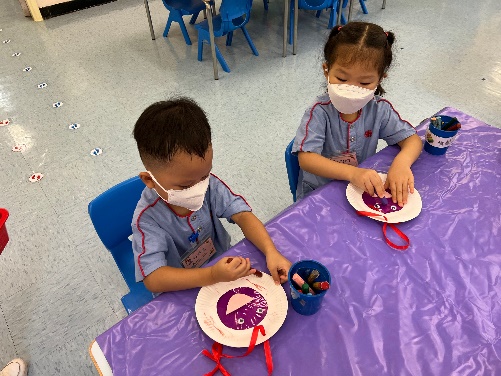 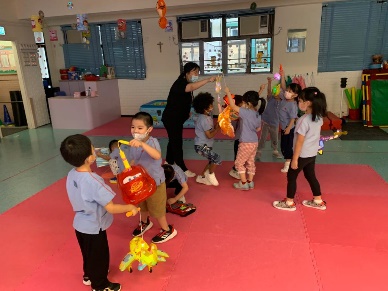 花燈
真漂亮!
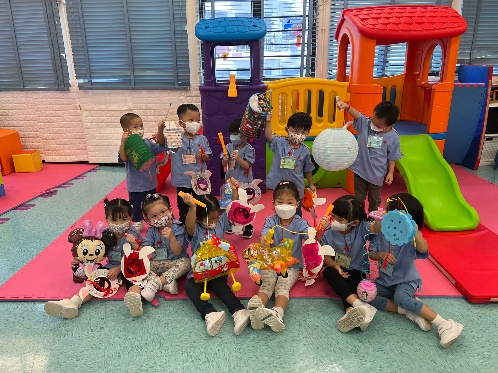 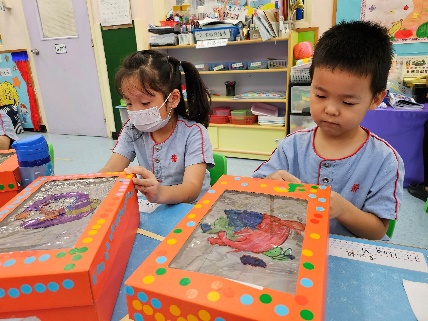 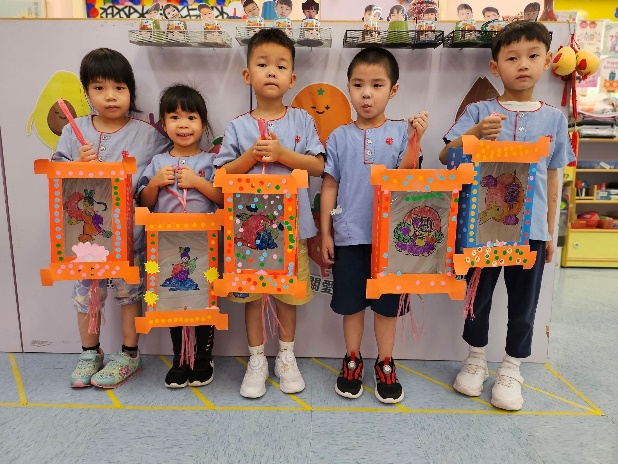